Figure 1. Sketches demonstrate the range of movements necessary to complete the motor tasks. (A) The wheel spin task ...
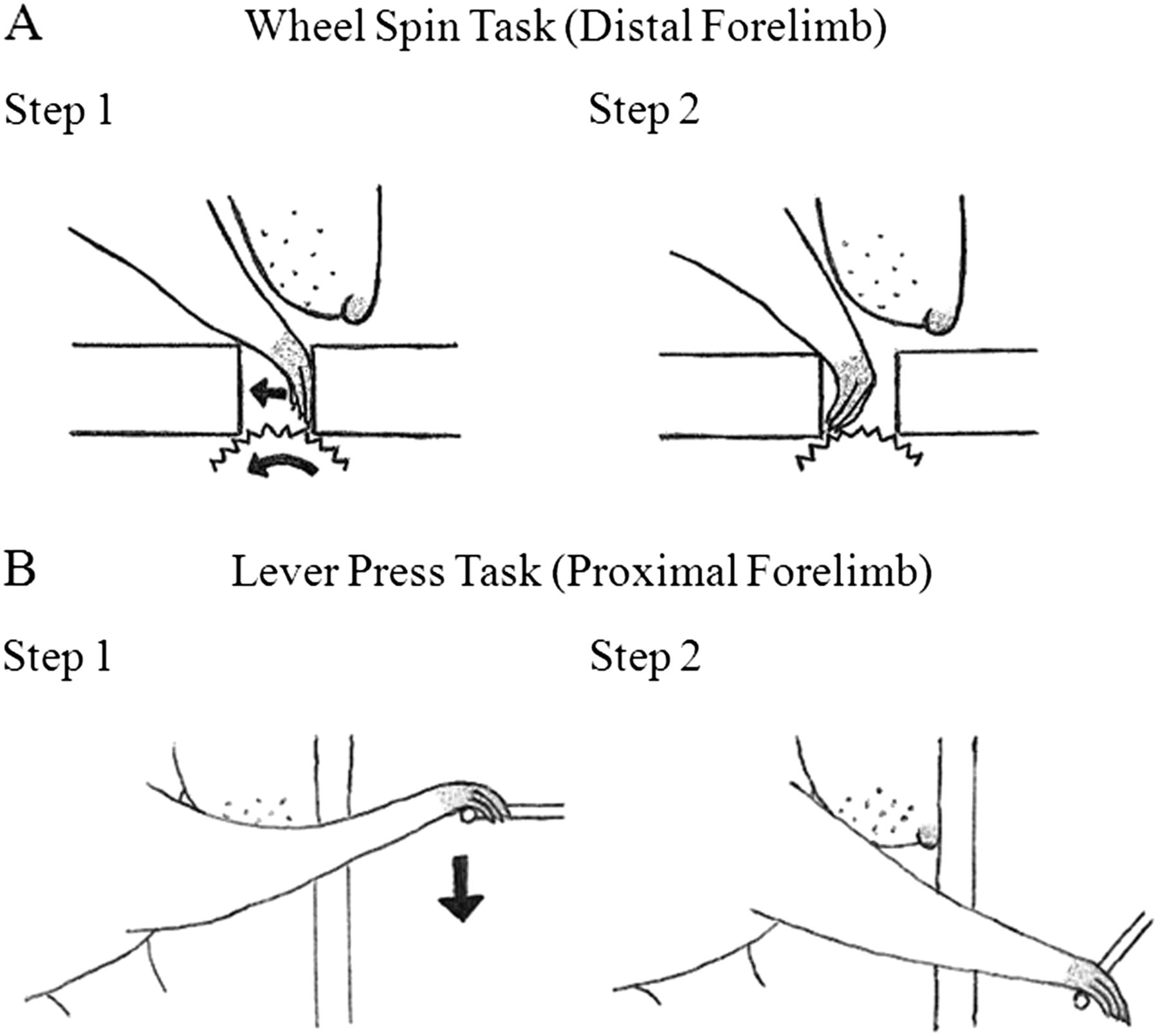 Cereb Cortex, Volume 22, Issue 10, October 2012, Pages 2365–2374, https://doi.org/10.1093/cercor/bhr316
The content of this slide may be subject to copyright: please see the slide notes for details.
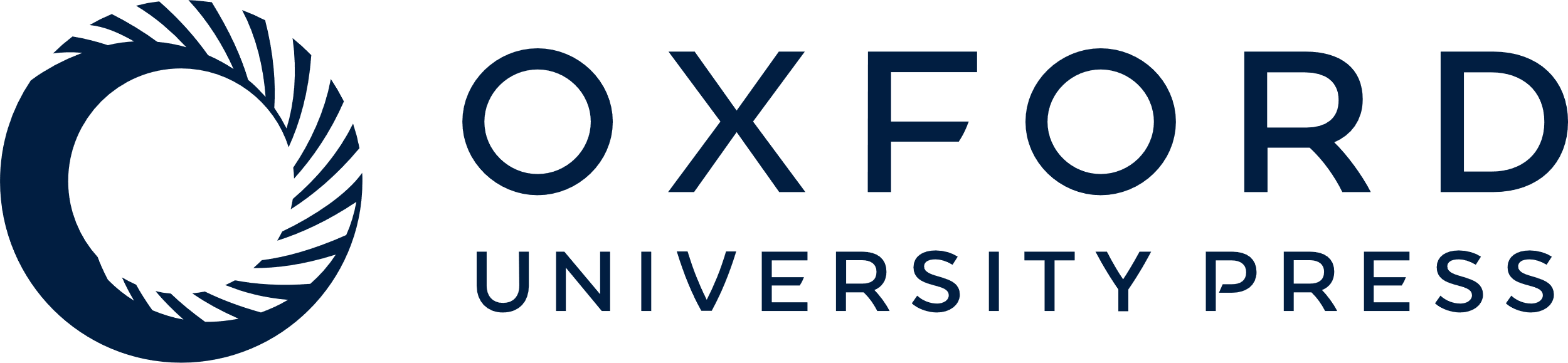 [Speaker Notes: Figure 1. Sketches demonstrate the range of movements necessary to complete the motor tasks. (A) The wheel spin task required the rat to spin a textured wheel toward themselves. Rats used movements of the wrist and digits to complete this task. Stimulation and reward occurred after the rat spun the wheel 145° within a 1-s period. (B) The lever press task required the rat to depress a spring-loaded lever twice within 0.5 s. The range of motion required to complete this task pivoted primarily around the shoulder joint. Stimulation and reward occurred after the second lever press.


Unless provided in the caption above, the following copyright applies to the content of this slide: © The Author 2011. Published by Oxford University Press. All rights reserved. For permissions, please e-mail: journals.permissions@oup.com]
Figure 2. Representative motor maps of a naïve rat (2A), a rat trained with wheel spin paired with VNS (2B), and a rat ...
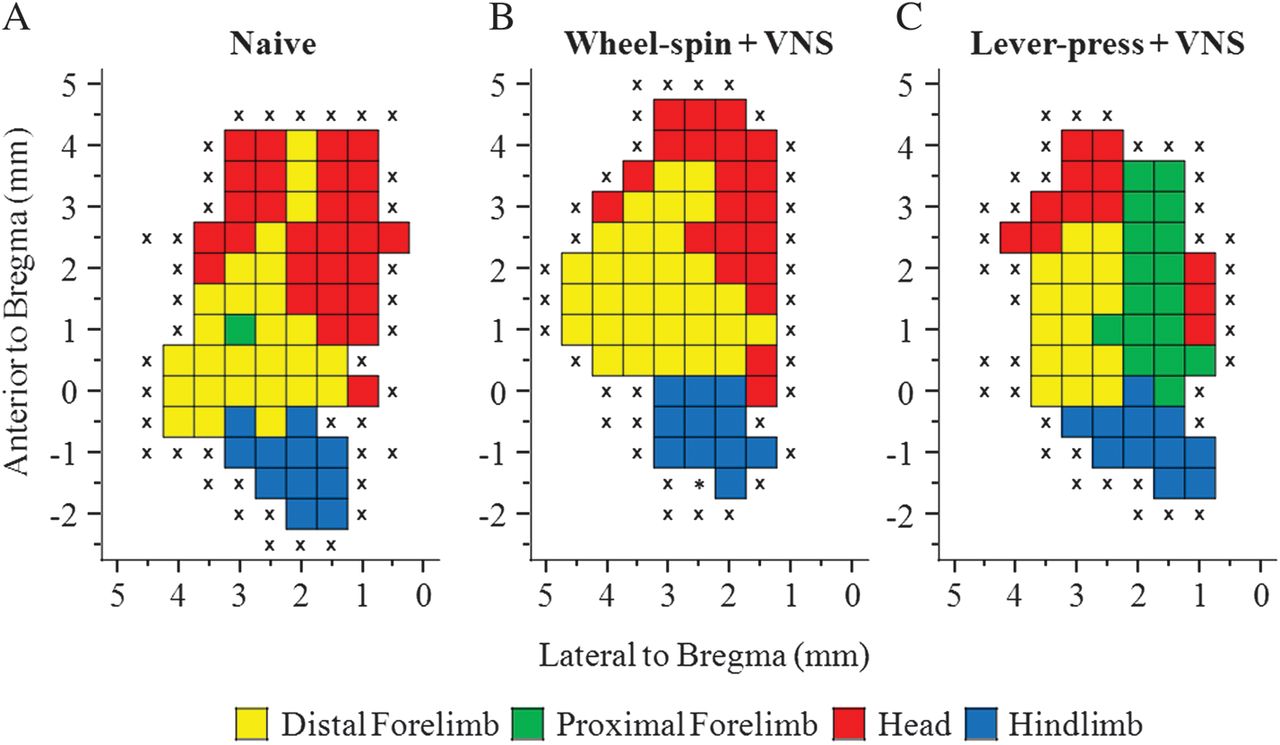 Cereb Cortex, Volume 22, Issue 10, October 2012, Pages 2365–2374, https://doi.org/10.1093/cercor/bhr316
The content of this slide may be subject to copyright: please see the slide notes for details.
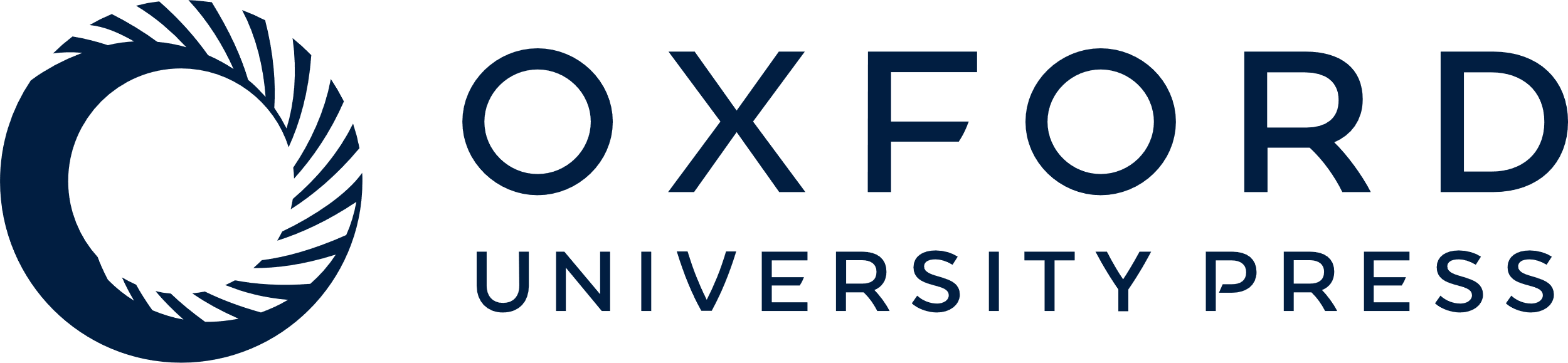 [Speaker Notes: Figure 2. Representative motor maps of a naïve rat (2A), a rat trained with wheel spin paired with VNS (2B), and a rat trained with lever press paired with VNS (2C). Each square represents a 0.25 mm2 (0.5 × 0.5 mm) area. Electrode penetrations occurred in the middle of each square (±0.05 mm). Movements of the neck, face, vibrissae, and eye were classified as head (represented in red). Movements of the forelimb originating below the elbow were considered distal forelimb (represented in yellow). Movements originating between the shoulder and the elbow, including the elbow, were considered proximal forelimb (represented in green). Any movements in the hindlimb of the rat were classified as hindlimb and are represented in blue. Sites eliciting no response with 200 μA of current are marked with an “x.” Sites in the posterior vibrissae area are marked with an asterisk and were considered border sites to the overall somatotopic map in this study.


Unless provided in the caption above, the following copyright applies to the content of this slide: © The Author 2011. Published by Oxford University Press. All rights reserved. For permissions, please e-mail: journals.permissions@oup.com]
Figure 3. The average amount of cortical area that elicits movement of a specific body area using intracortical ...
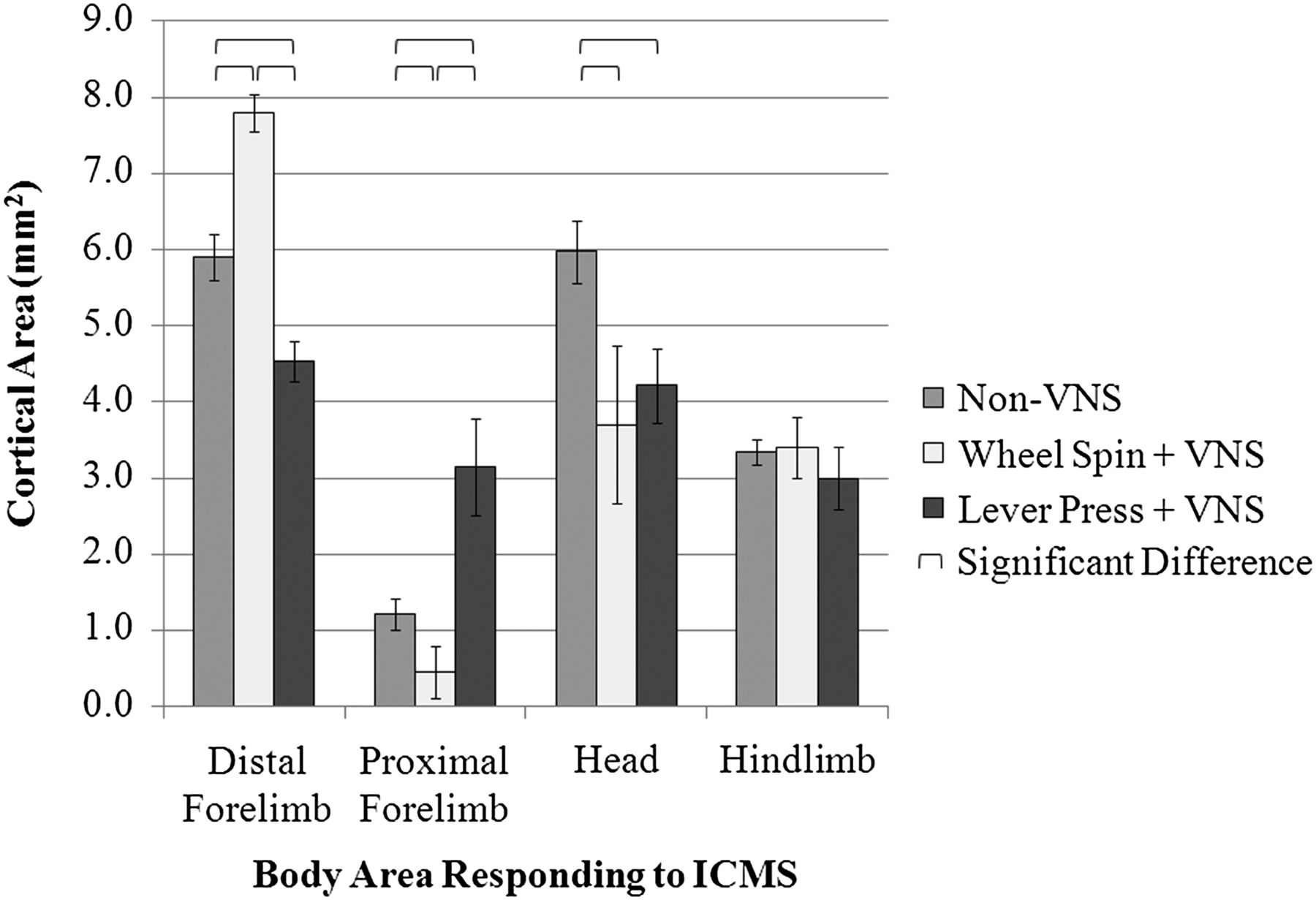 Cereb Cortex, Volume 22, Issue 10, October 2012, Pages 2365–2374, https://doi.org/10.1093/cercor/bhr316
The content of this slide may be subject to copyright: please see the slide notes for details.
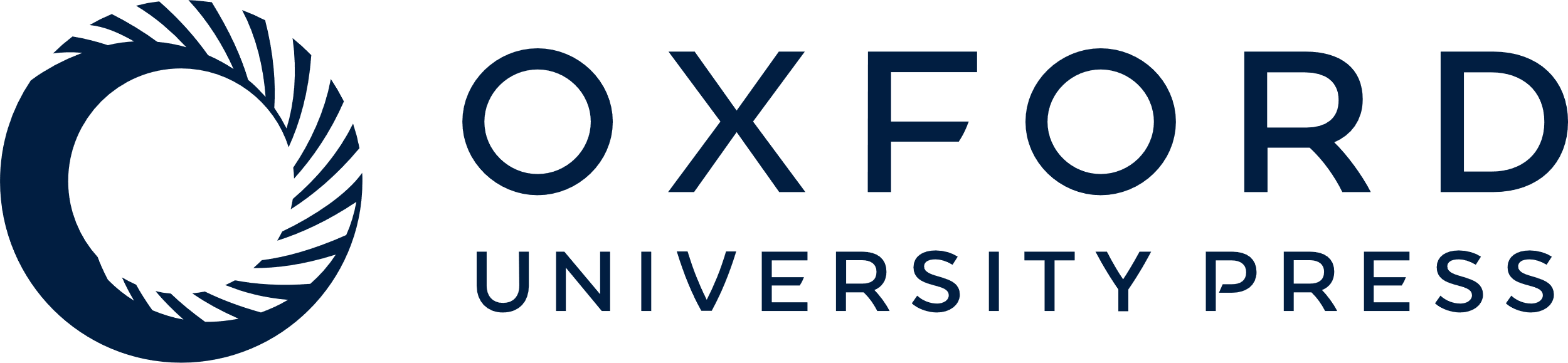 [Speaker Notes: Figure 3. The average amount of cortical area that elicits movement of a specific body area using intracortical microstimulation for rats in the non-VNS group (n = 21), rats trained on the wheel spin task paired with VNS (n = 5), and the rats trained on the lever press task paired with VNS (n = 7). The non-VNS group consists of the naïve rats and the rats trained on the tasks without VNS. Cortical area was calculated by multiplying the number of sites eliciting a response by 0.25 mm2 (0.5 × 0.5 mm). Four sites are equal to 1 mm2. Error bars represent the SEM. Brackets represent significant differences as follows between groups within a specific body area (P < 0.05).


Unless provided in the caption above, the following copyright applies to the content of this slide: © The Author 2011. Published by Oxford University Press. All rights reserved. For permissions, please e-mail: journals.permissions@oup.com]